If Our Classroom Were the World
Proportions
Essential Question
How can we use proportions to understand our world?
Lesson Objectives
Write proportions that represent real-world scenarios.
Solve proportions.
Sticky Bars: Question 1
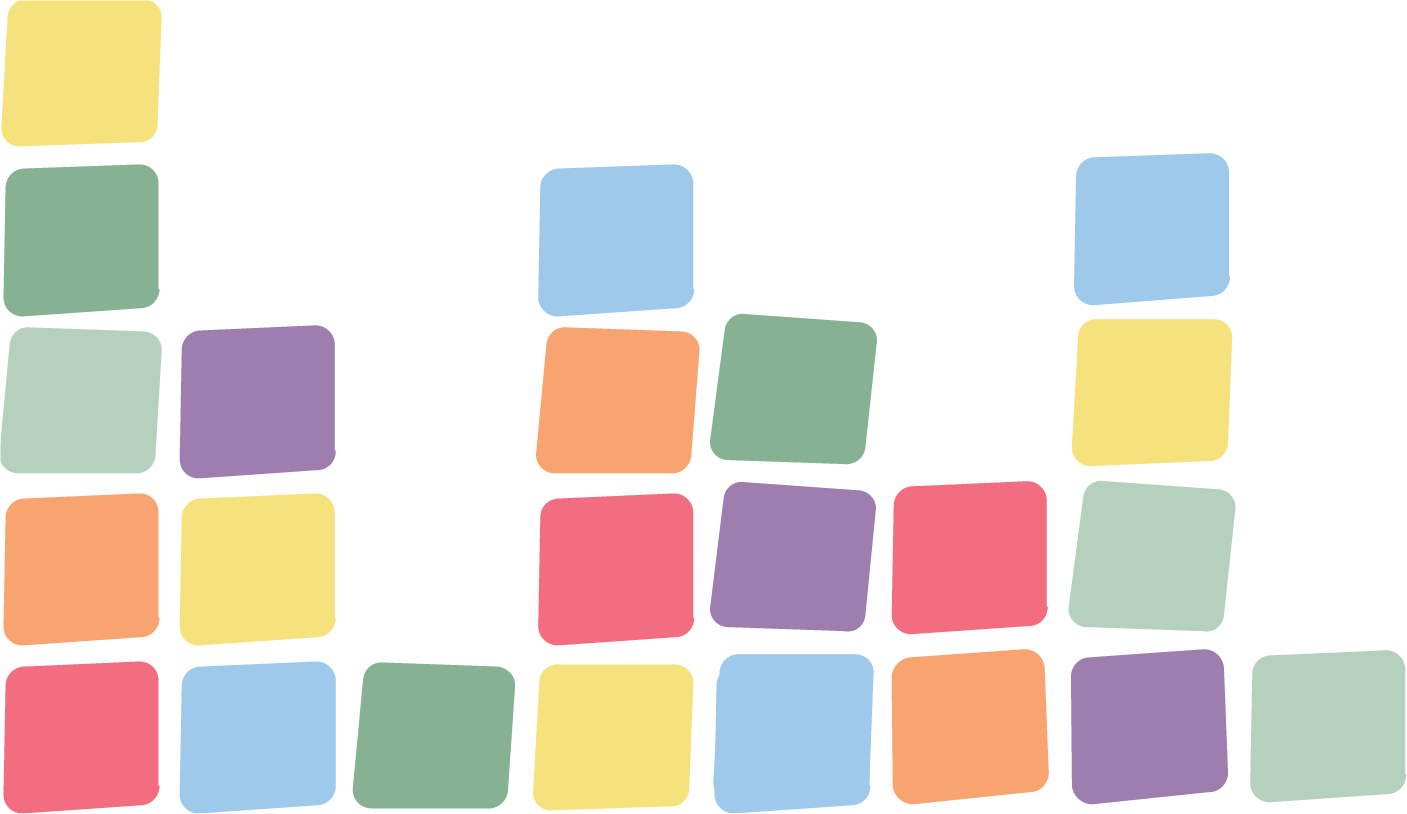 Most people live on which continent?
Africa
Asia
Central/South America
Europe
Oceania
North America
Write your reasoning for your answer on your sticky note.
I think most people live on ... because …
[Speaker Notes: K20 Center. (n.d.). Sticky bars. Strategies. https://learn.k20center.ou.edu/strategy/129]
Sticky Bars: Question 2
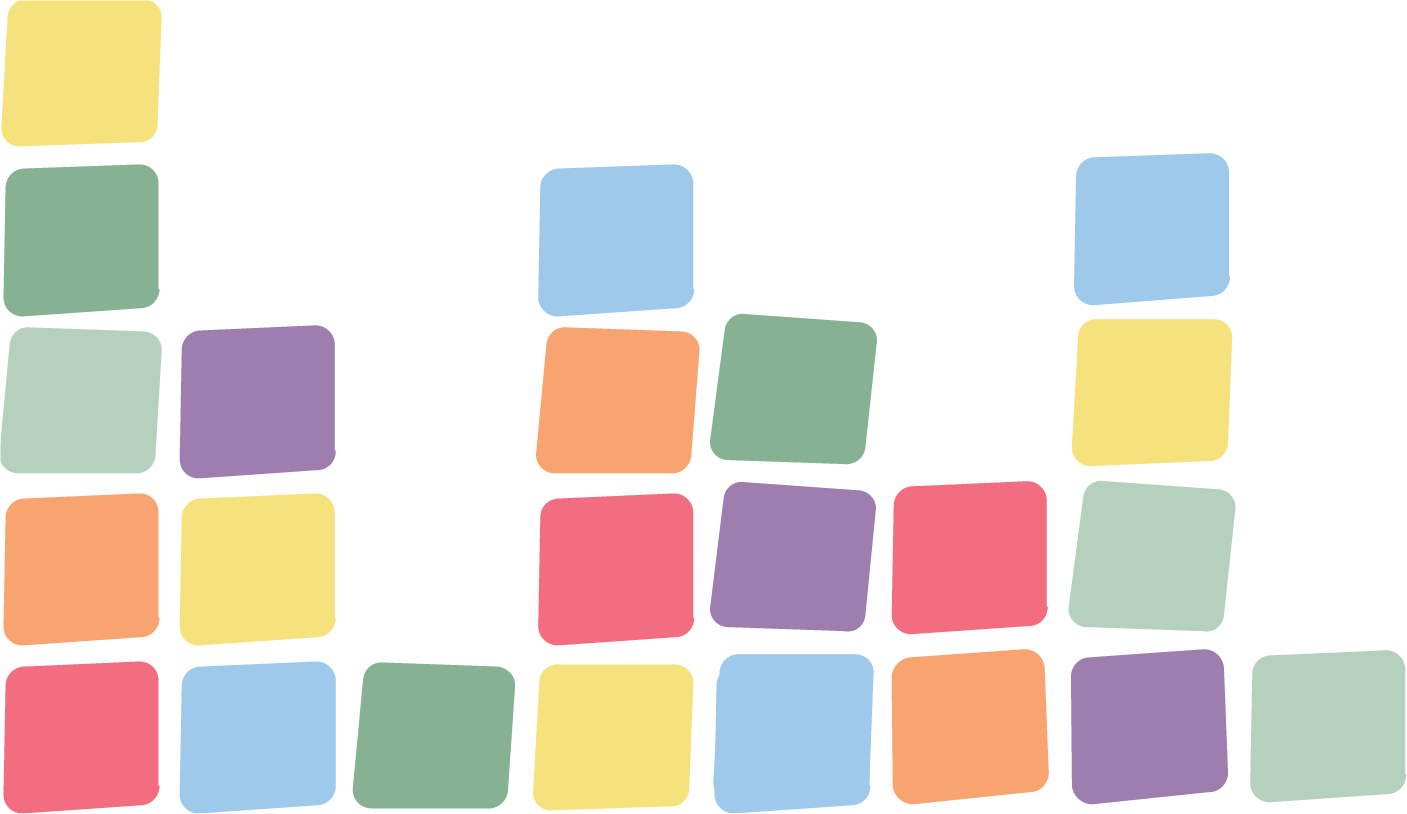 Around the world, what language is spoken by the most people?
Arabic
Bengali
Chinese
English

Write your reasoning for your answer on your sticky note.
Hindu
Portuguese
Russian
Spanish
I think most people speak ... because …
[Speaker Notes: K20 Center. (n.d.). Sticky bars. Strategies. https://learn.k20center.ou.edu/strategy/129]
Sticky Bars: Question 3
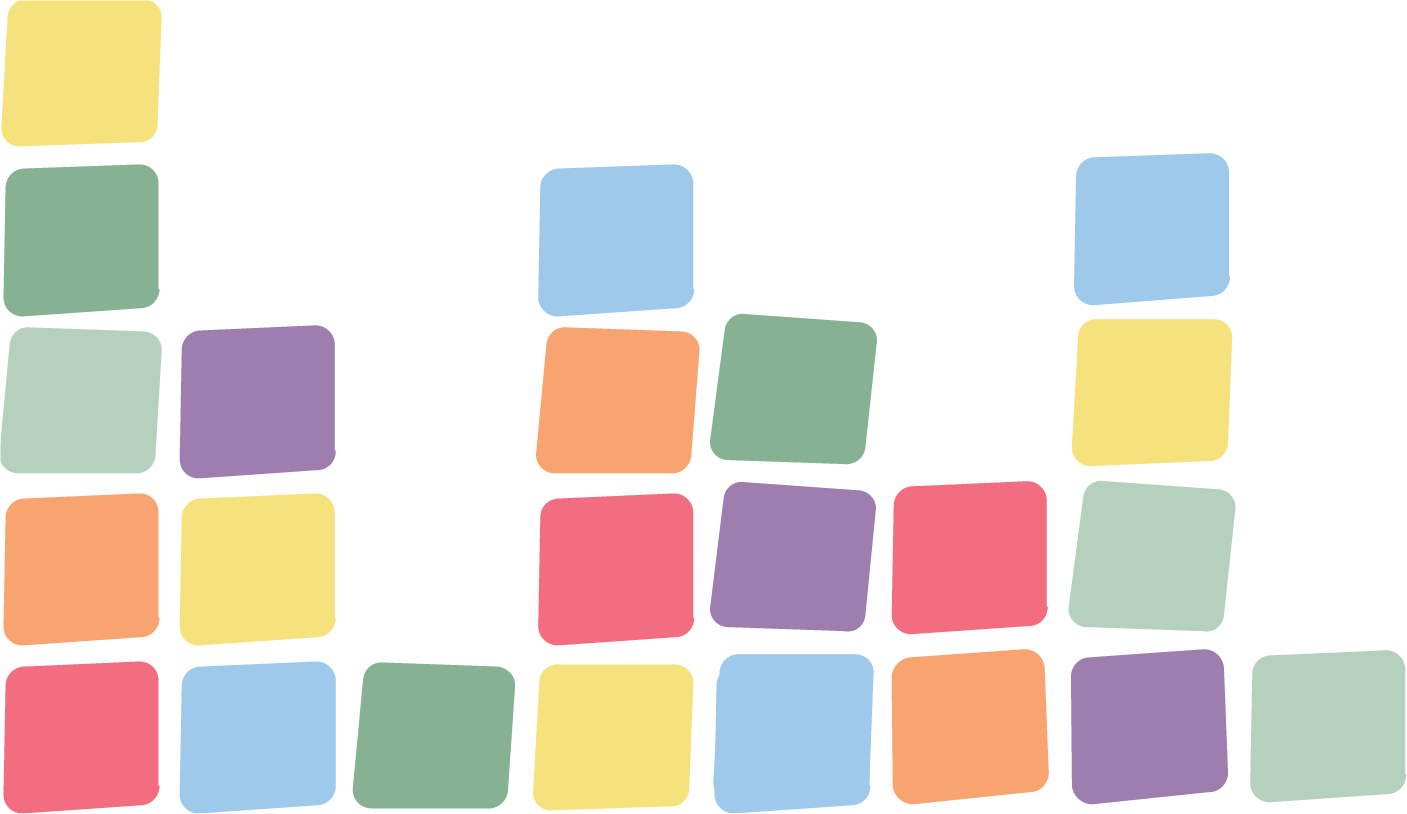 What is the most popular religion in the world?
Buddhism
Christianity
Folk
Hinduism
Islam
Judaism
Write your reasoning for your answer on your sticky note.
I think most people practice ... because …
[Speaker Notes: K20 Center. (n.d.). Sticky bars. Strategies. https://learn.k20center.ou.edu/strategy/129]
If the World Were a Village
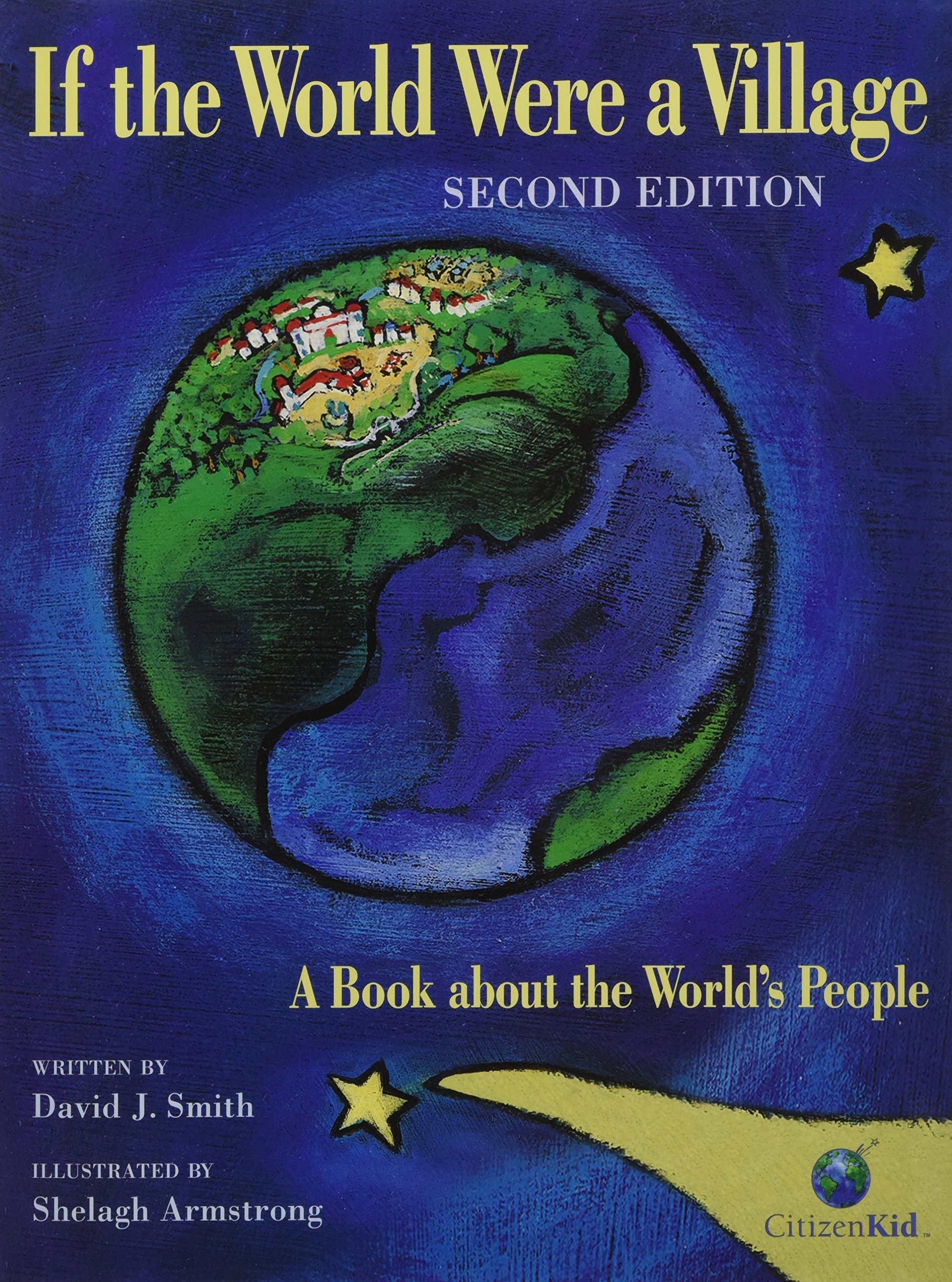 Listen as the book is read aloud. 
Record as much mathematical information as you can on your handout.
[Speaker Notes: Smith, D. (2019). If the world were a village: A book about the world’s people (2nd ed.). Kids Can Press.]
Comparison
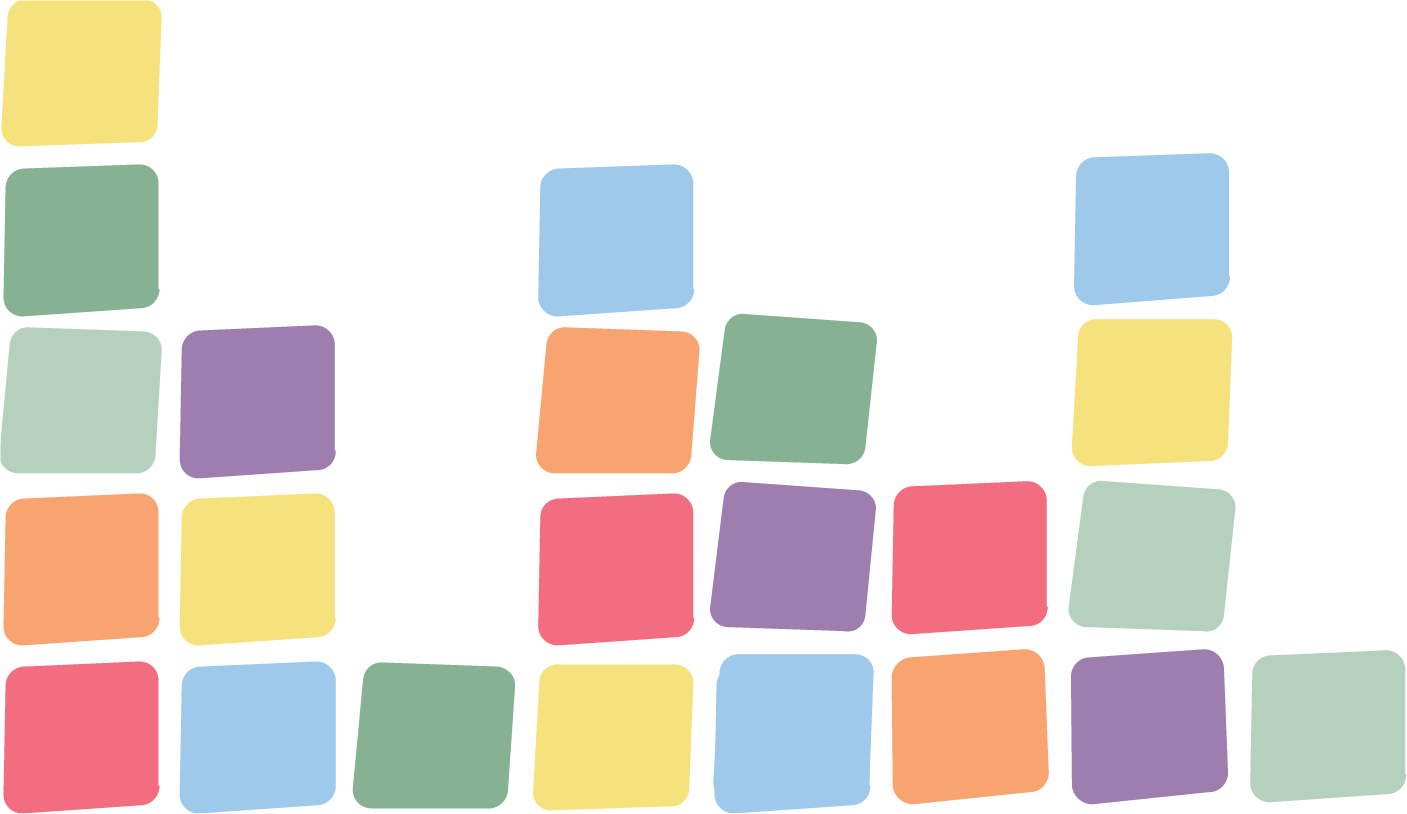 What information from the book would help us answer our questions from earlier?
Most people live on which continent?
Around the world, what language is spoken by the most people?
What is the most popular religion in the world?
[Speaker Notes: K20 Center. (n.d.). Sticky bars. Strategies. https://learn.k20center.ou.edu/strategy/129]
Mathematical Concepts
Understanding concepts like …
fractions,
percentages, and
proportions
…can help you understand the world!
Think-Pair-Share
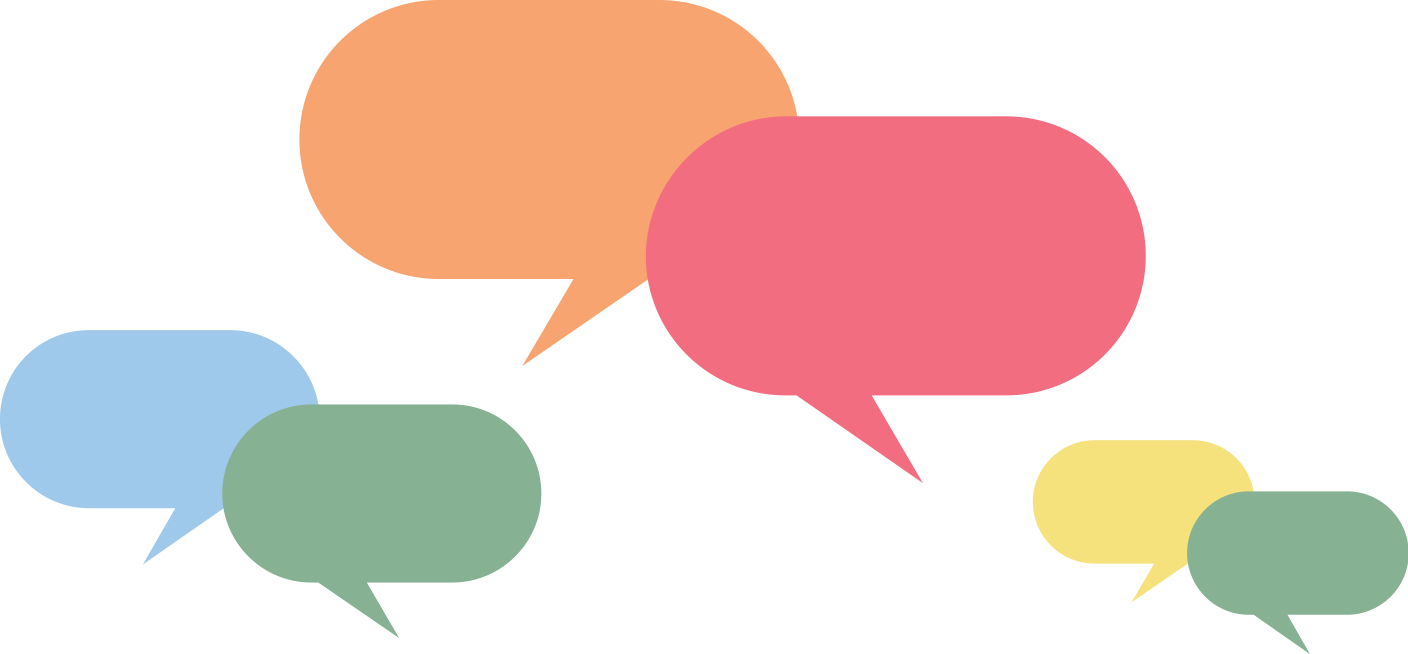 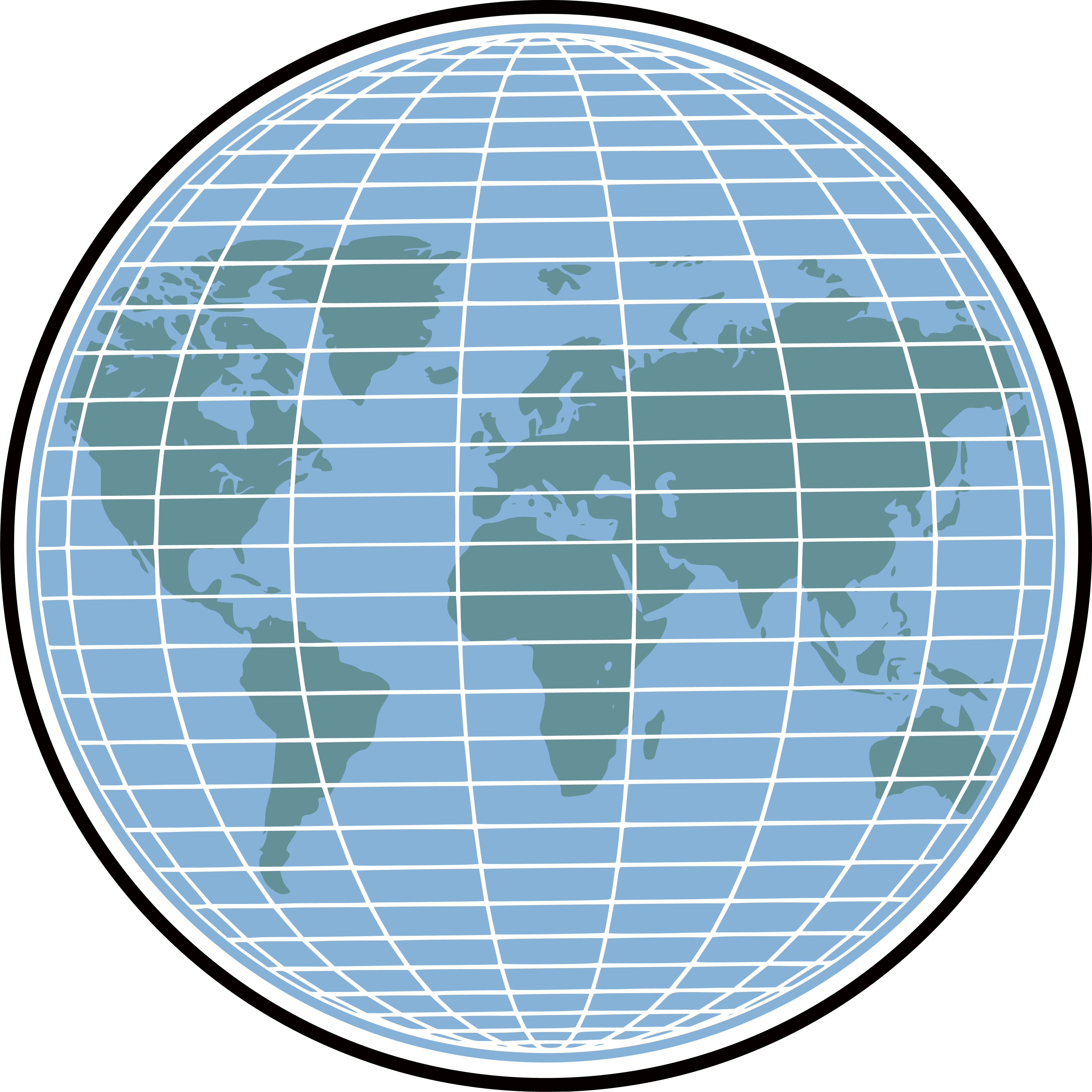 What would our class look like and sound like if it represented the whole world?
[Speaker Notes: K20 Center. (n.d.). Think-Pair-Share. Strategies. https://learn.k20center.ou.edu/strategy/139
Globe png sticker [Clip art]. (n.d.). Rawpixel. https://www.rawpixel.com/image/6436810/png-sticker-planet]
Think-Pair-Share
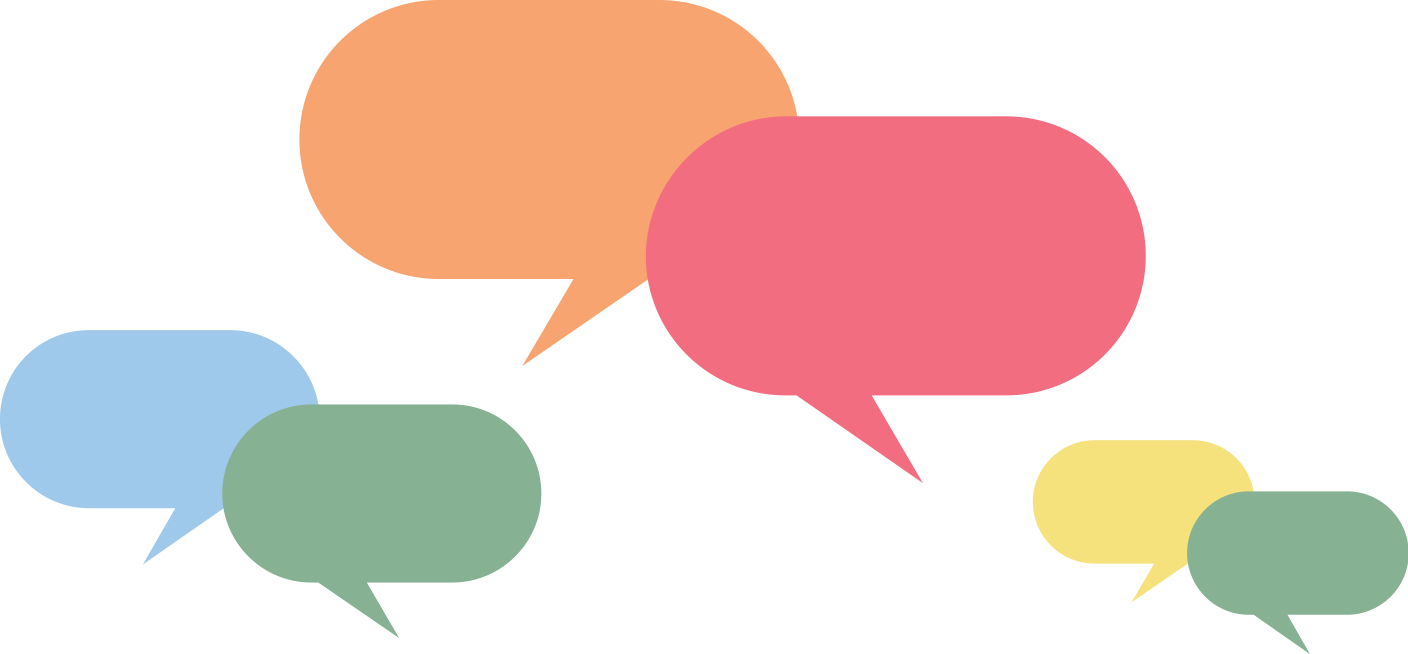 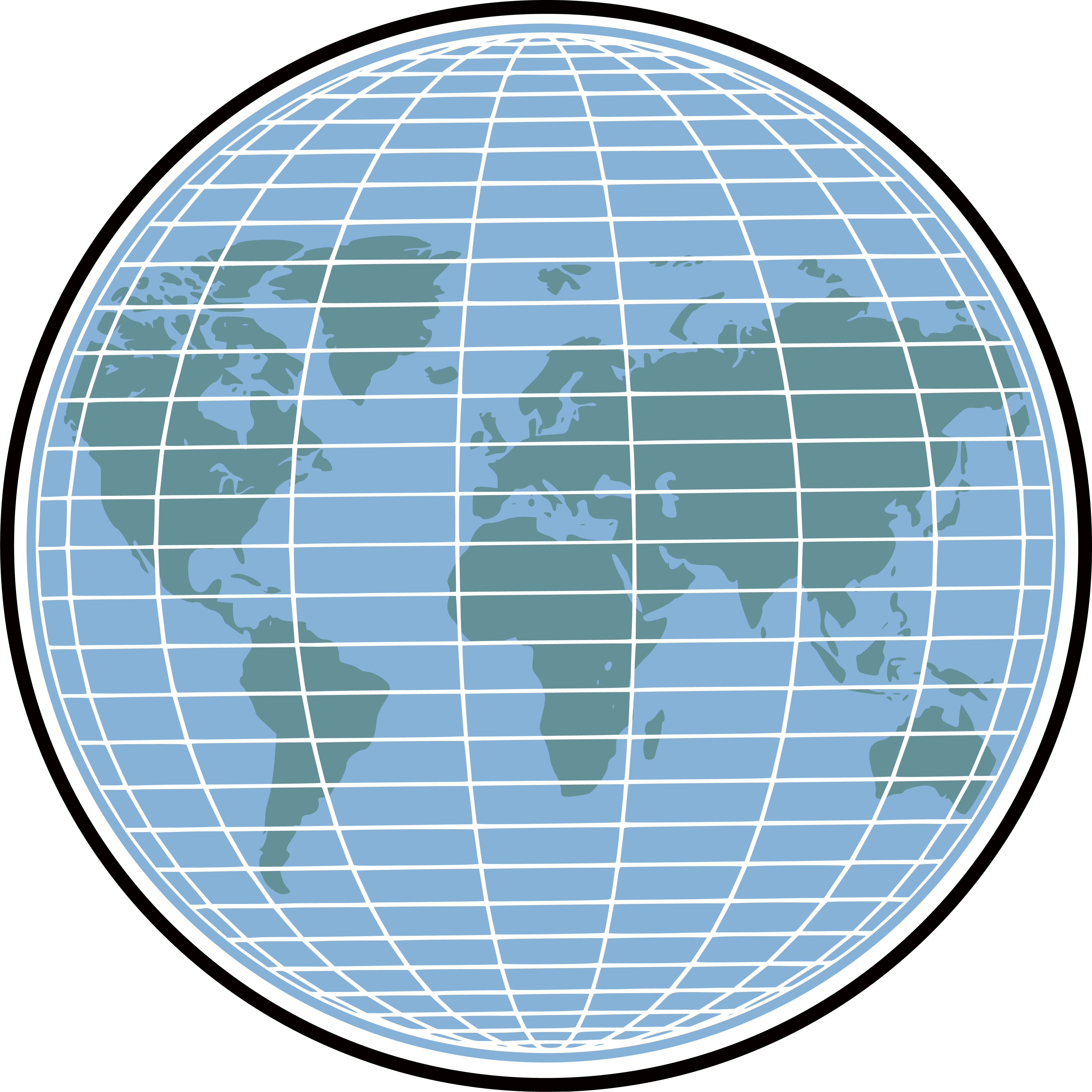 What would our class look like and sound like if it represented the whole world?
What does it mean to “represent” the world?
[Speaker Notes: K20 Center. (n.d.). Think-Pair-Share. Strategies. https://learn.k20center.ou.edu/strategy/139
Globe png sticker [Clip art]. (n.d.). Rawpixel. https://www.rawpixel.com/image/6436810/png-sticker-planet]
Mathematical Ways to Represent the World
Ratio: fraction of people with a specific characteristic compared to the world (total) population

Proportion: two ratios set equal to each other.
Example:
Class Proportion
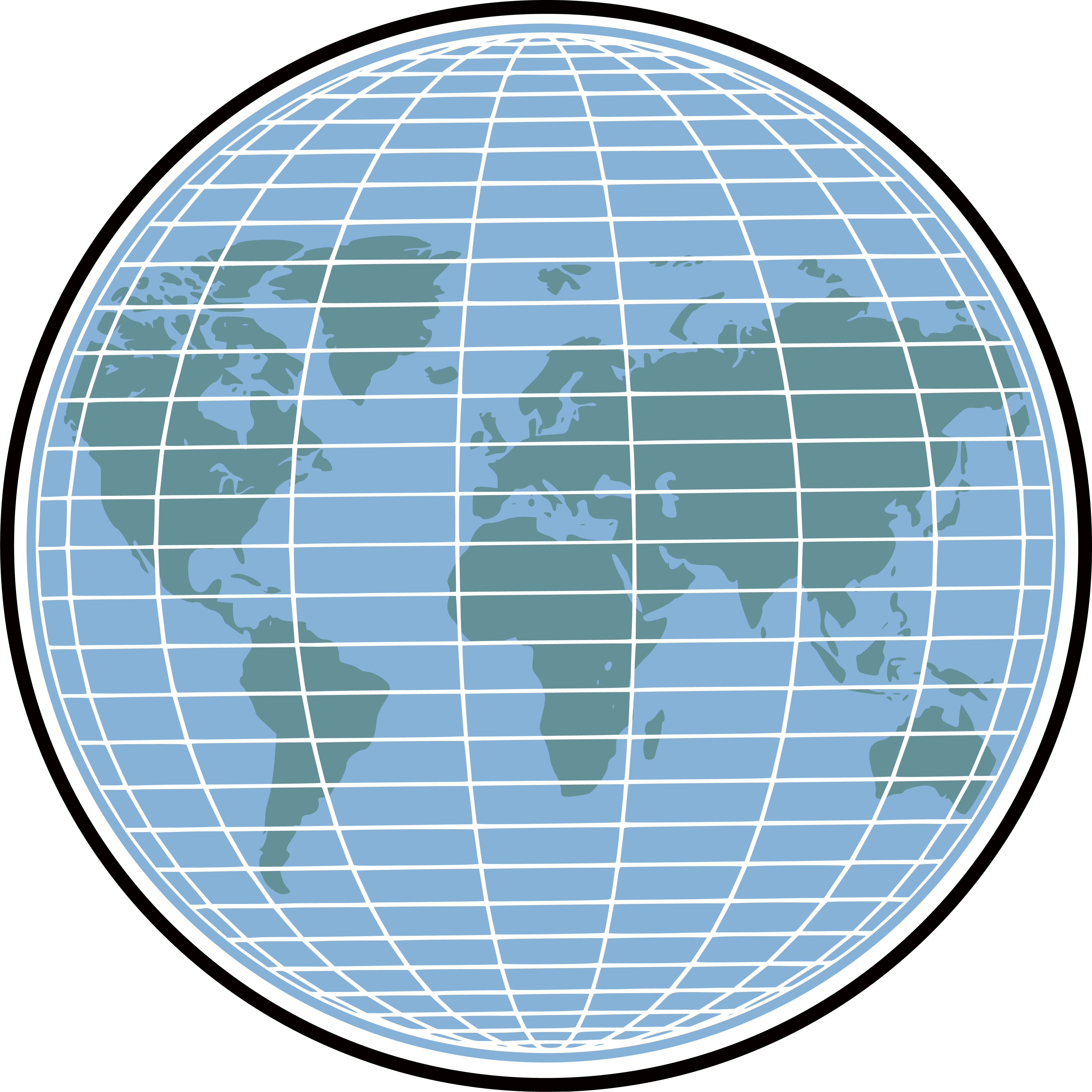 How could we use a proportion to decide what our class might look like or sound like if our class represented the whole world?
[Speaker Notes: Globe png sticker [Clip art]. (n.d.). Rawpixel. https://www.rawpixel.com/image/6436810/png-sticker-planet]
Class Proportion
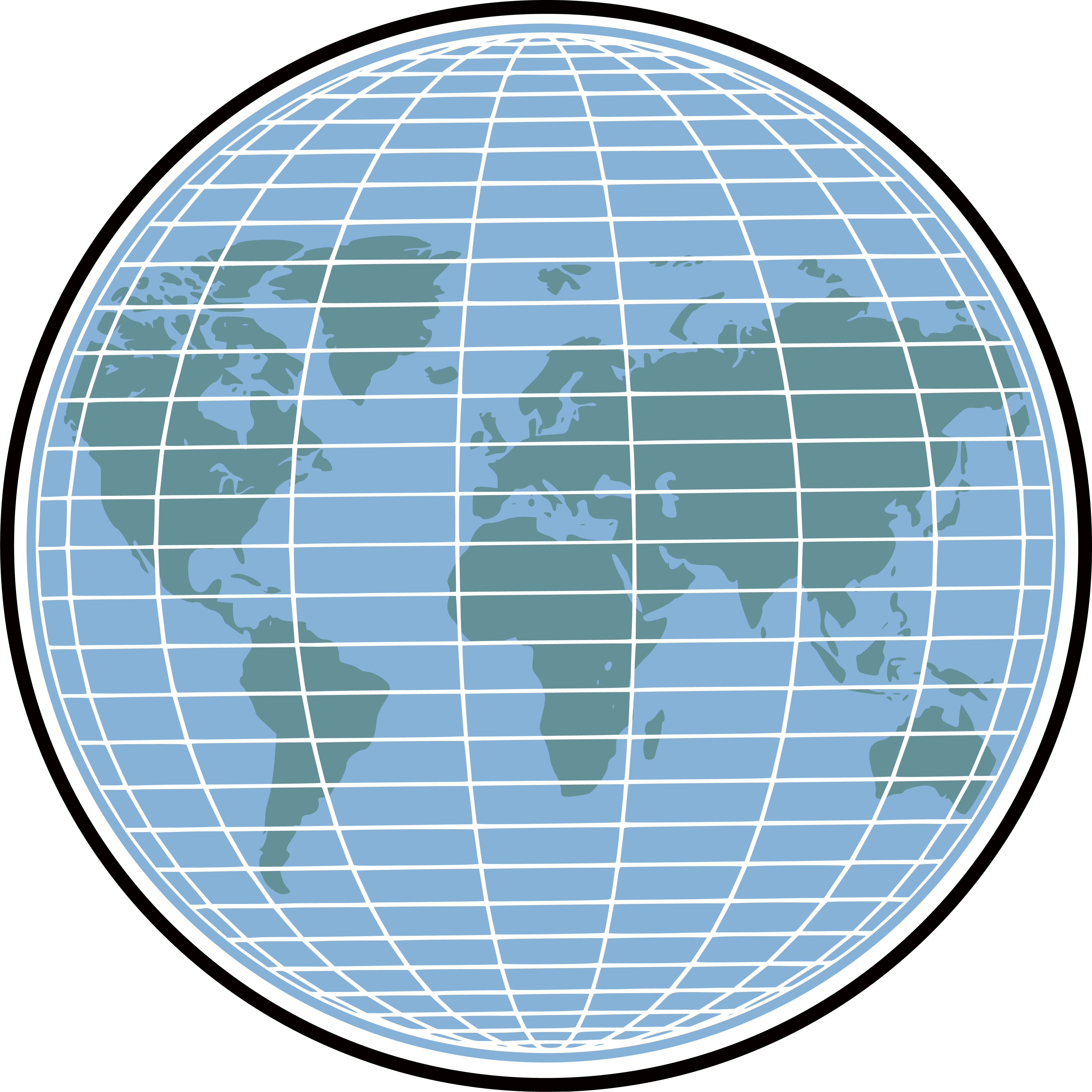 In your group, think of a way to figure out the unknown value.
If our class were representative of the whole world, how many of us would be from Asia?
[Speaker Notes: Globe png sticker [Clip art]. (n.d.). Rawpixel. https://www.rawpixel.com/image/6436810/png-sticker-planet]
Class Proportion: Share
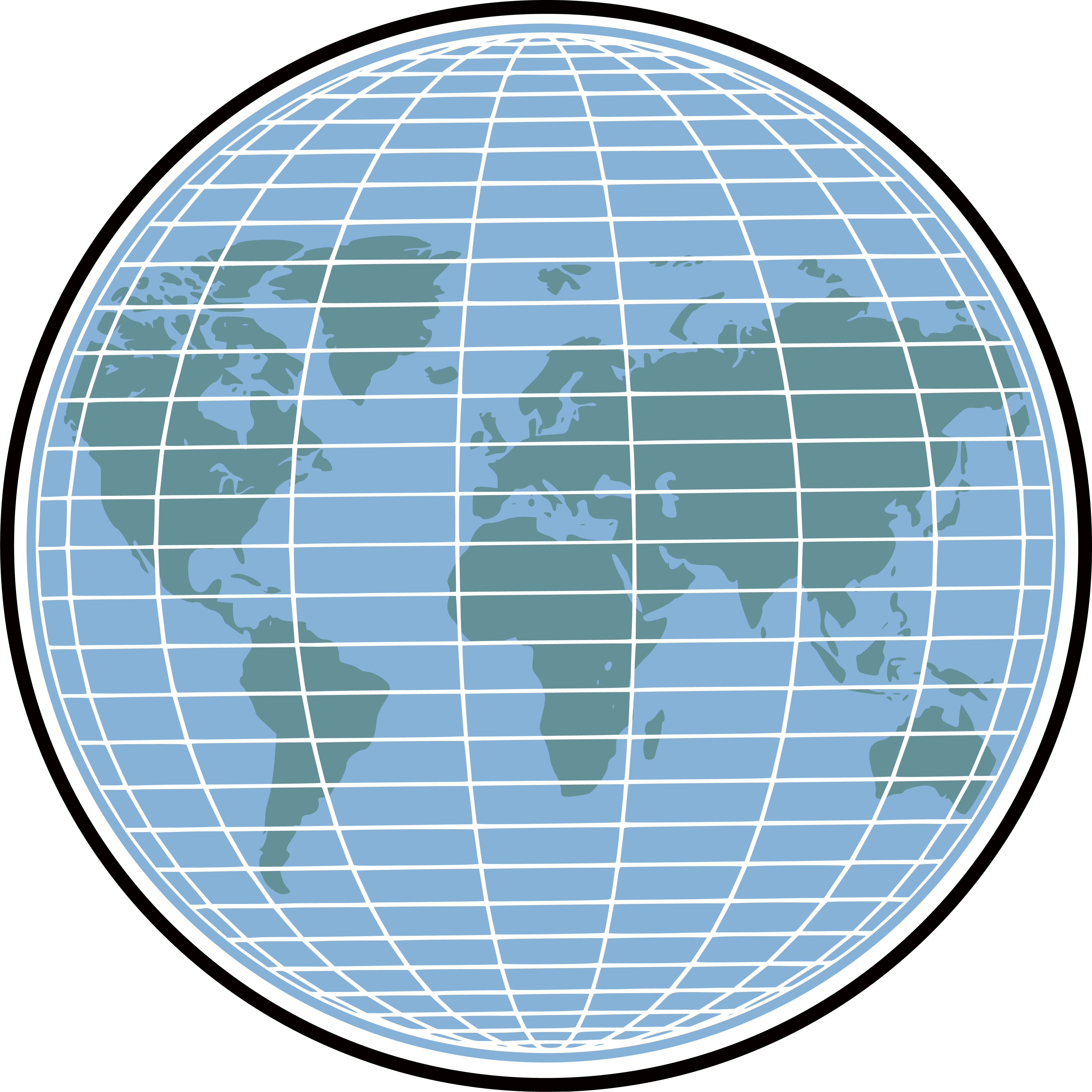 Share what your group thinks x should be.
Share your thought process.
How did you decide the value of x?
[Speaker Notes: Globe png sticker [Clip art]. (n.d.). Rawpixel. https://www.rawpixel.com/image/6436810/png-sticker-planet]
Class Proportion: Different Approaches
Class Proportion: Pick Your Favorite
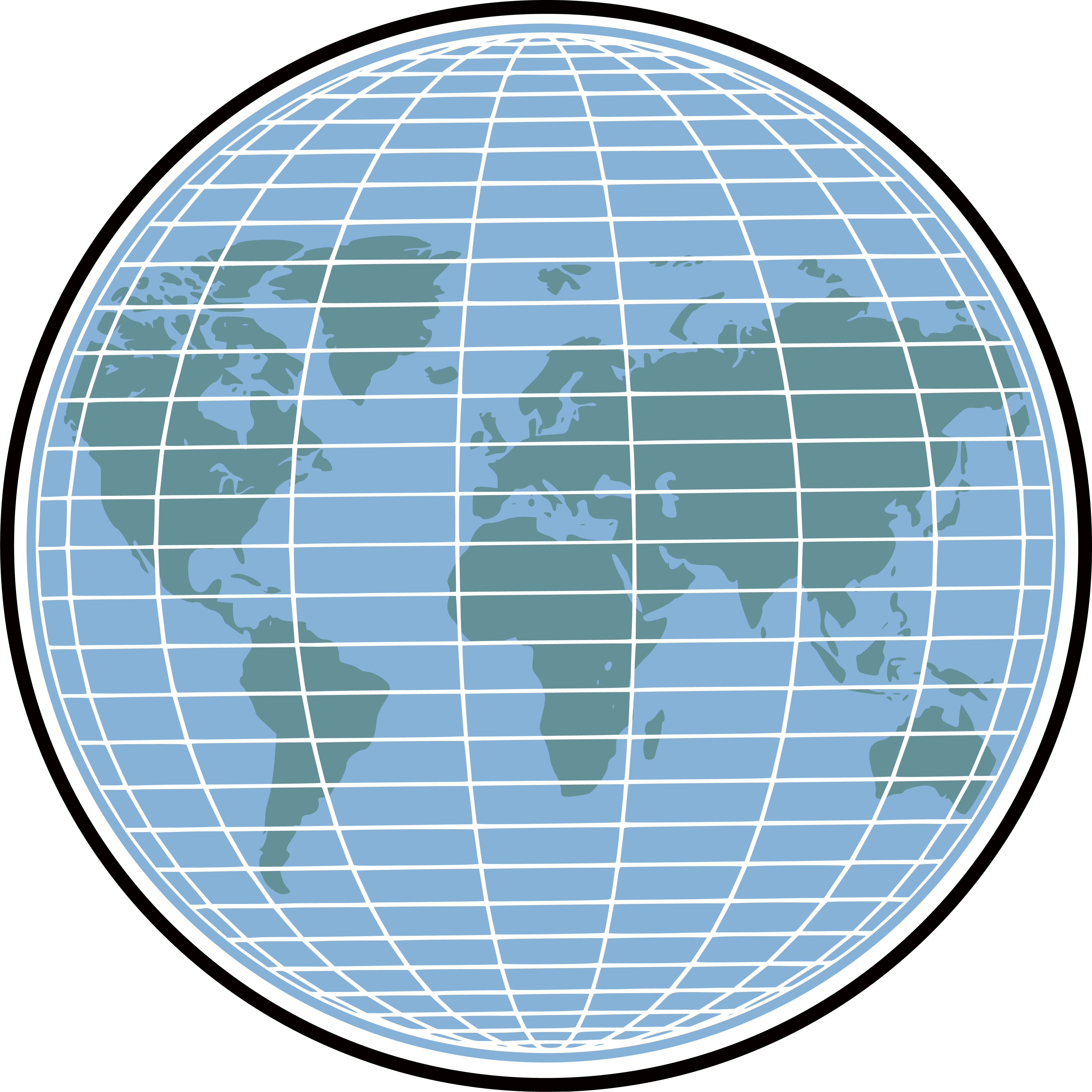 Consider all the ways you can solve a proportion. 
Choose your favorite process. 
Use that process to solve for the number of people in our class that would speak Chinese.
[Speaker Notes: Globe png sticker [Clip art]. (n.d.). Rawpixel. https://www.rawpixel.com/image/6436810/png-sticker-planet]
If ___ Were a Classroom
Create your own children’s book that includes data from your chosen country. 
You must design the following parts of your book:
Front cover
6 inside pages with data
Back cover
Construct Your Book
Fold 2 pieces of copy paper in half. 
Place one folded paper inside the other. 
Staple the folded edge to create the binding of your book.
Staple close to the fold.
Globally Minded
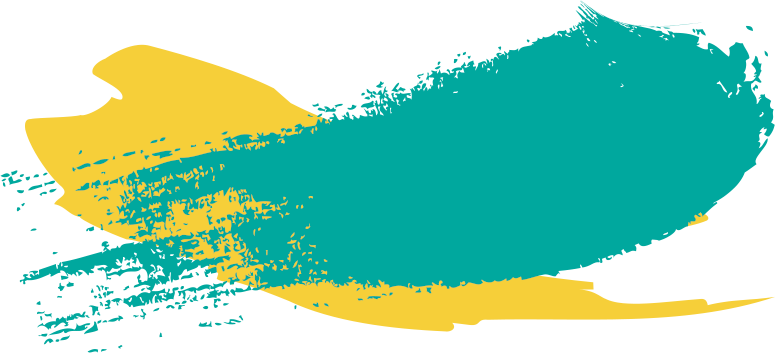 Use the data from your given country to create your book.
Go to bit.ly/CountryBook.
Click the “Use template for new design” button. 
Log in to Canva.
[Speaker Notes: K20 Center. (n.d.). Canva. Tech Tools. https://learn.k20center.ou.edu/tech-tool/612]
Front Cover
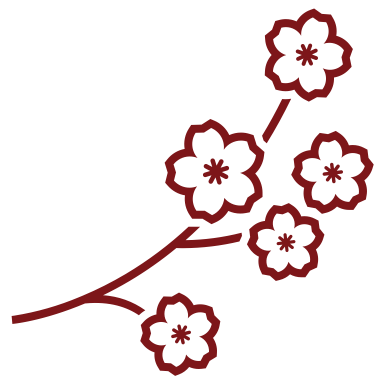 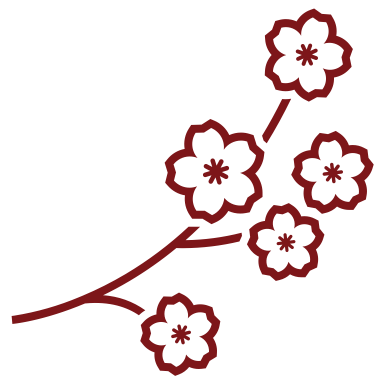 Fill in the blank with your chosen country to create the title of your book.
Add at least one image that represents your country.
Include the author’s name (your name).
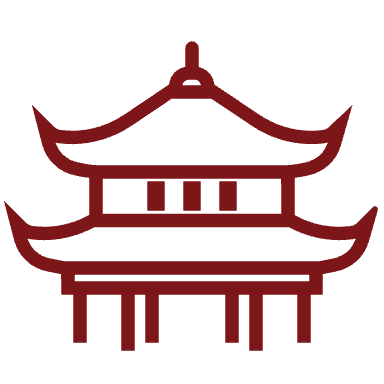 If Japan Were a Classroom

By: Me
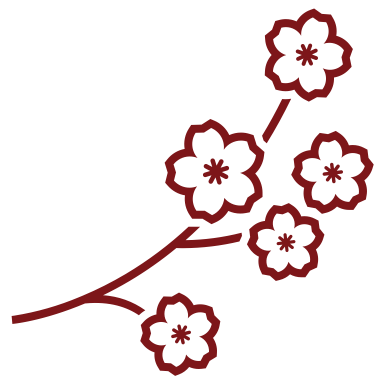 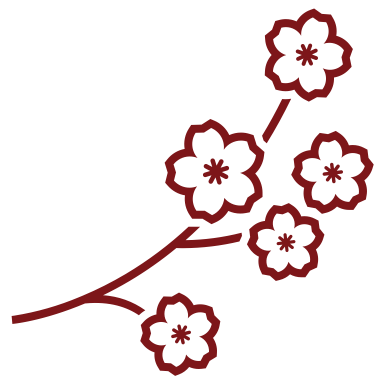 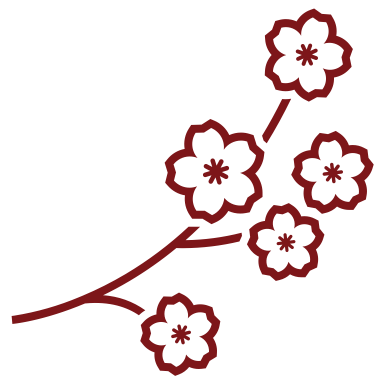 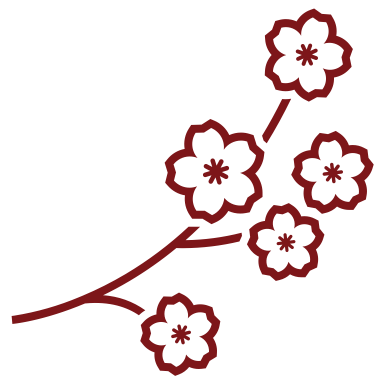 In Canva
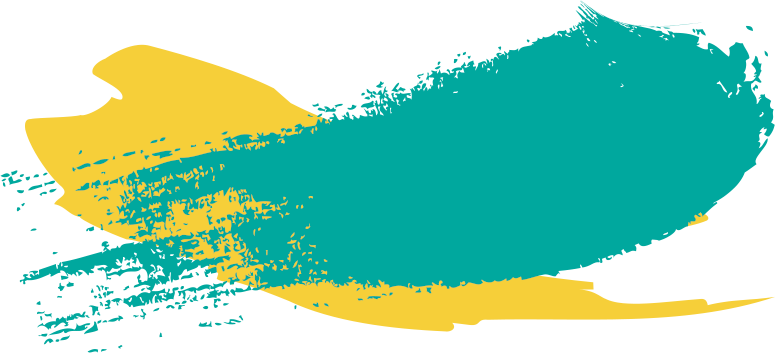 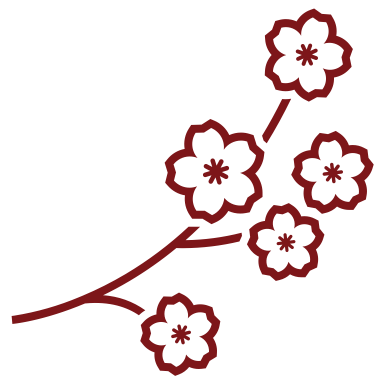 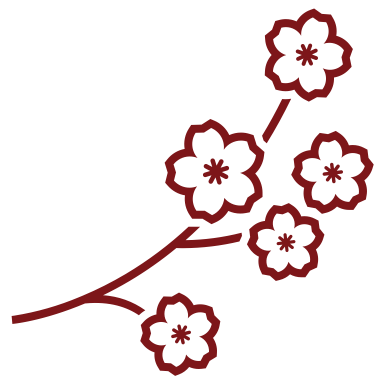 Be creative!
Click the “Elements” tab in the left column to find backgrounds, shapes, graphics, and more.
Click the “Text” tab to add text boxes.
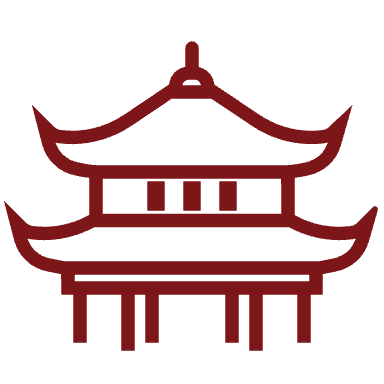 If Japan Were a Classroom

By: Me
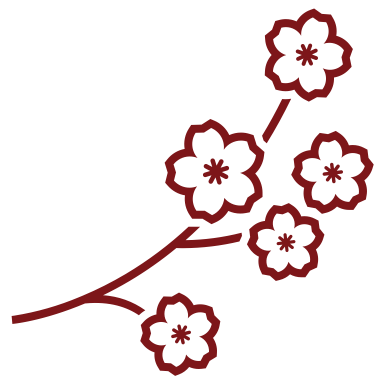 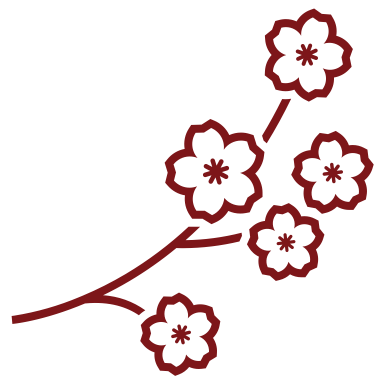 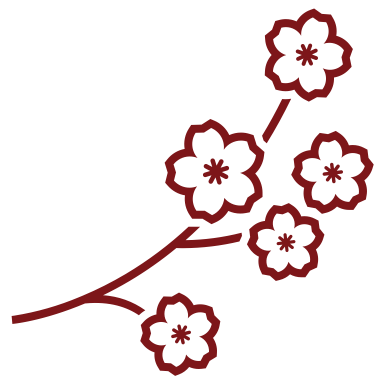 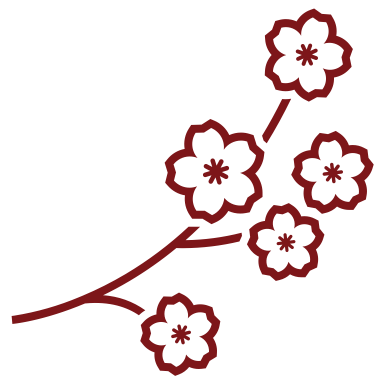 [Speaker Notes: K20 Center. (n.d.). Canva. Tech Tools. https://learn.k20center.ou.edu/tech-tool/612]
Pages 1–2: Religion
On page 1:
Fill in the blank with the population of your given country.
Add the data about your country.
On page 2:
Fill in the blank with the number of students in your class.
Calculate then add the classroom ratios.
Show your work on a separate piece of paper.
Pages 1–2 (Example: Japan)
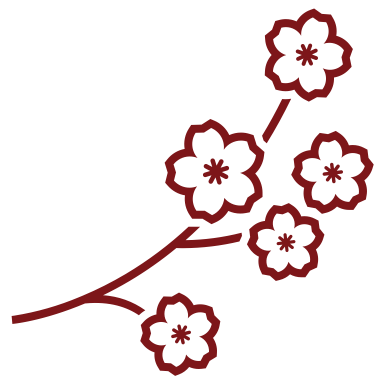 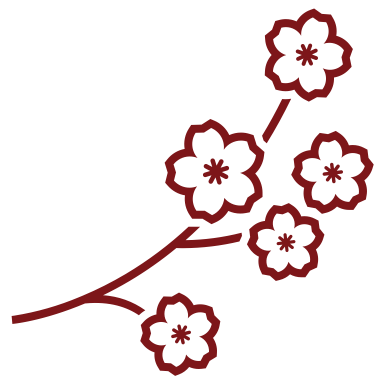 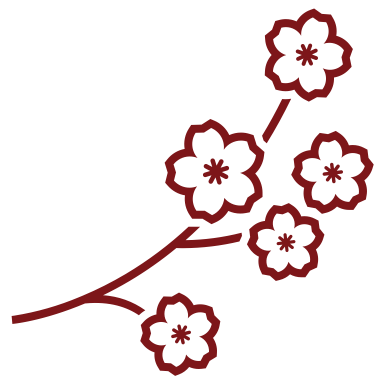 CountryPop.: 123,201,945
Religions:
23 of 50 people practice Buddhism.
…
ClassroomPop.: 37
Religions:
17 of 37 students practice Buddhism.
…
Page 2
Page 1
[Speaker Notes: Central Intelligence Agency. (n.d.). Explore All Countries — Japan. The World Factbook. https://www.cia.gov/the-world-factbook/countries/japan/]
Pages 3–4: Language
On page 3:
Fill in the blank with the population of your country.
Add the data about your country.
On page 4:
Fill in the blank with the number of students in your given class.
Calculate then add the classroom ratios.
Show your work on a separate piece of paper.
Pages 3–4 (Example: Japan)
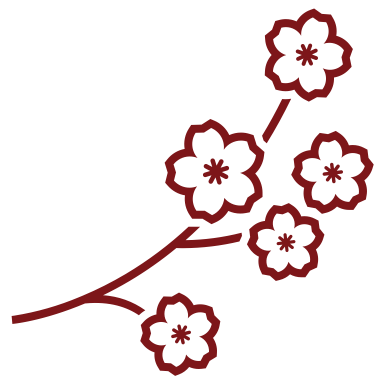 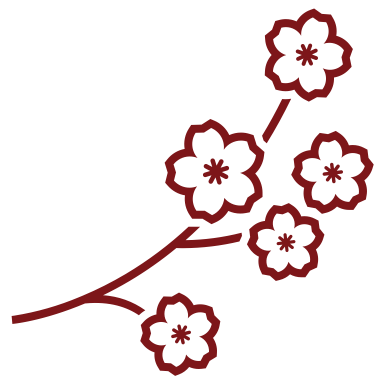 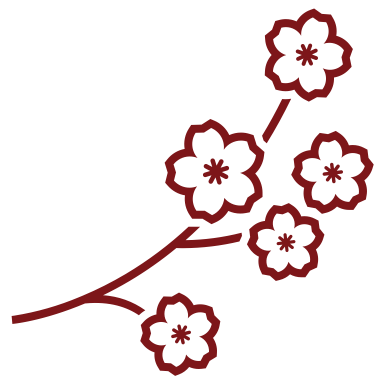 CountryPop.: 123,201,945
Languages:
10 of 10 people speak Japanese.
…
ClassroomPop.: 37
Languages:
37 of 37 students speak Japanese.
…
Page 4
Page 3
[Speaker Notes: Central Intelligence Agency. (n.d.). Explore All Countries — Japan. The World Factbook. https://www.cia.gov/the-world-factbook/countries/japan/]
Pages 5–6: Other
On page 5:
Fill in the blank with the population of your country.
Add the data about your country.
On page 6:
Fill in the blank with the number of students in your class.
Calculate then add the classroom ratios.
Show your work on a separate piece of paper.
Pages 5–6 (Example: Japan)
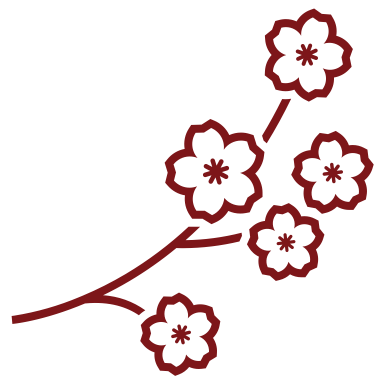 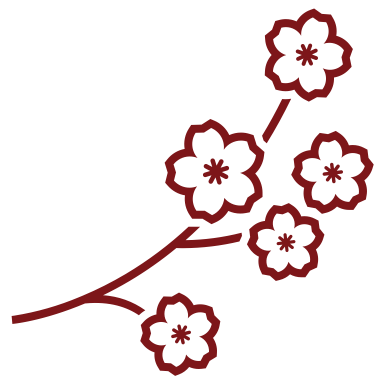 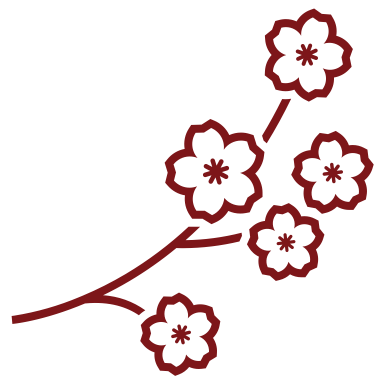 CountryPop.: 123,201,945
Other:
3 of 10 people are ≥ 65 years old.
…
ClassroomPop.: 37
Other:
11 of 37 students are ≥ 65 years old.
…
Page 6
Page 5
[Speaker Notes: Central Intelligence Agency. (2024, October 29). Explore all countries—Japan. The World Factbook. https://www.cia.gov/the-world-factbook/countries/japan/]
If ___ Were a Classroom: Summary
Front cover: Title
Inside pages (1–2): Religions
Inside pages (3–4): Languages
Inside pages (5–6): Other
The left page is your given statements.
The right page is your calculated statements.
Show your work on a separate piece of paper.
Back Cover
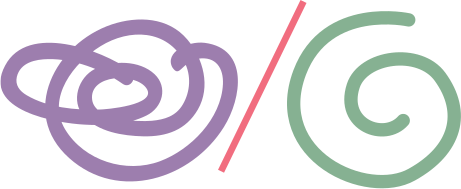 I used to think…


But now I know…
Think about what you have learned and respond to the2 prompts.
[Speaker Notes: K20 Center. (n.d.). I used to think…but now I know. Strategies. https://learn.k20center.ou.edu/strategy/137]
Fact-Checker
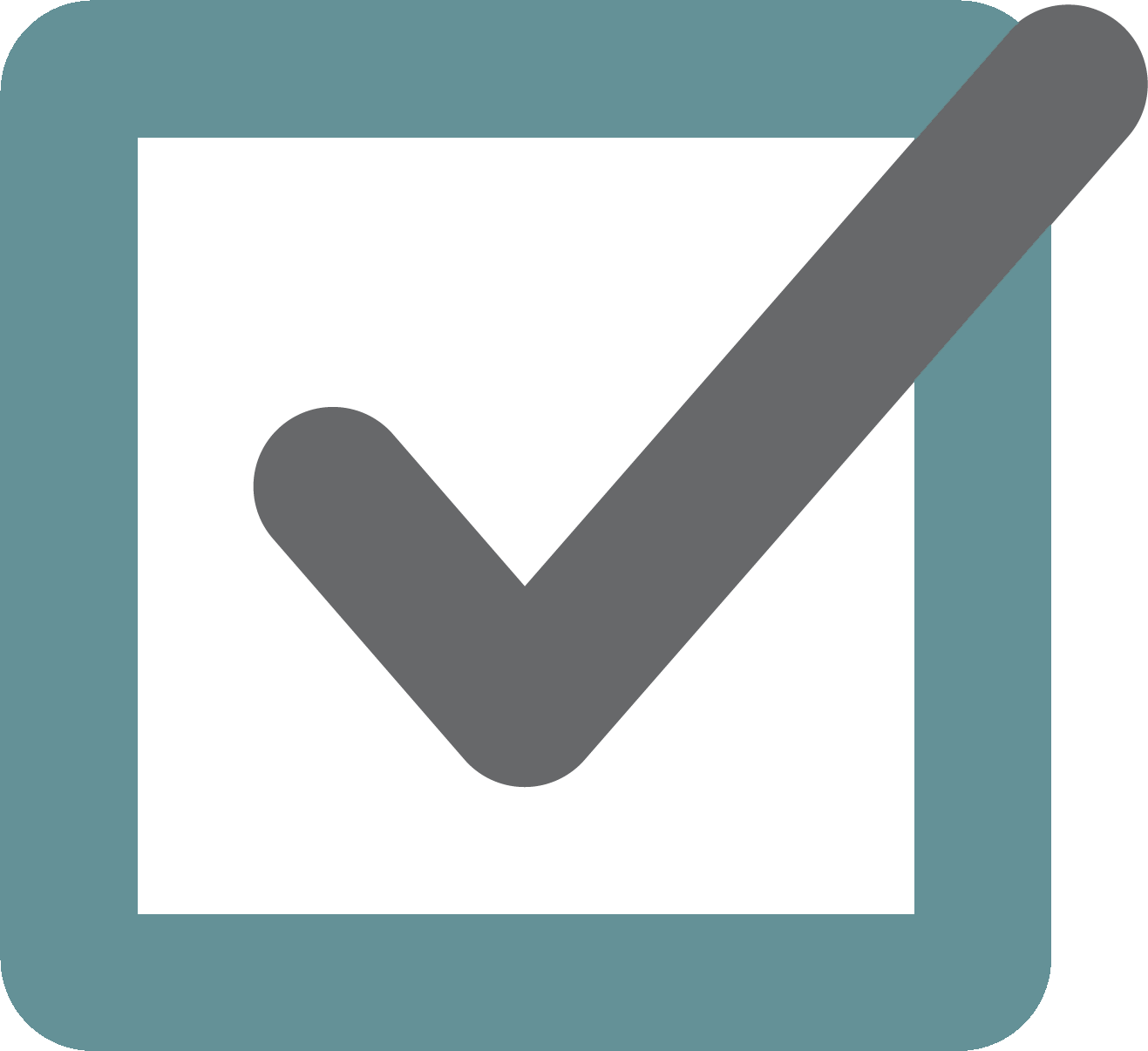 A fact-checker is responsible for finding out if a statement is true or not.
Would 11 out of 37 students be an accurate representation of the 123,201,945 people living in Japan?
A fact-checker would investigate the truth of that claim.
Publishing companies often employ a fact-checker to ensure that they do not accidentally print false claims.
Fact-Checker
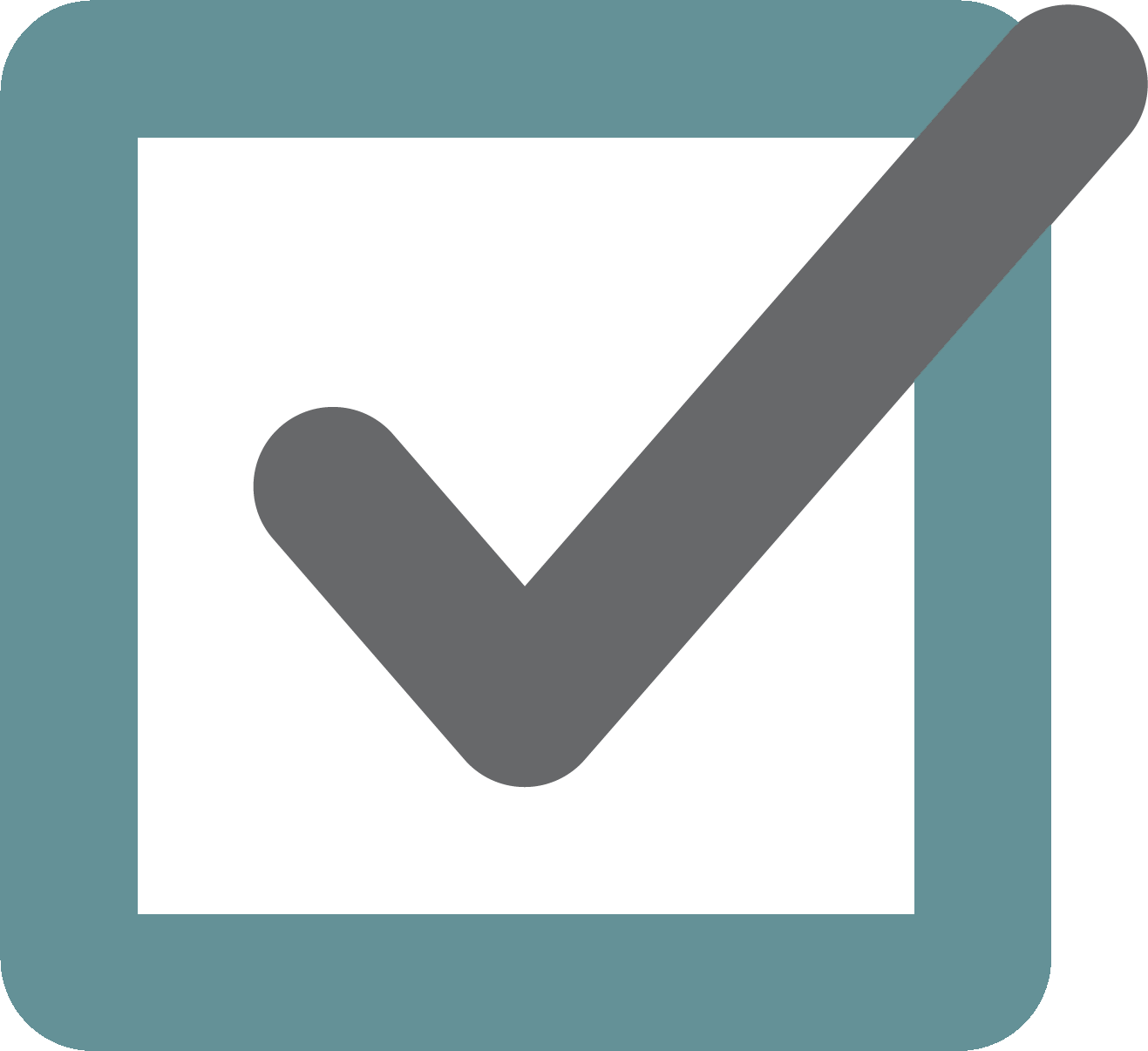 Your book must now be investigated by a fact-checker to confirm that every claim in the book is true. 
Find a partner and trade books.
Fact-Checker
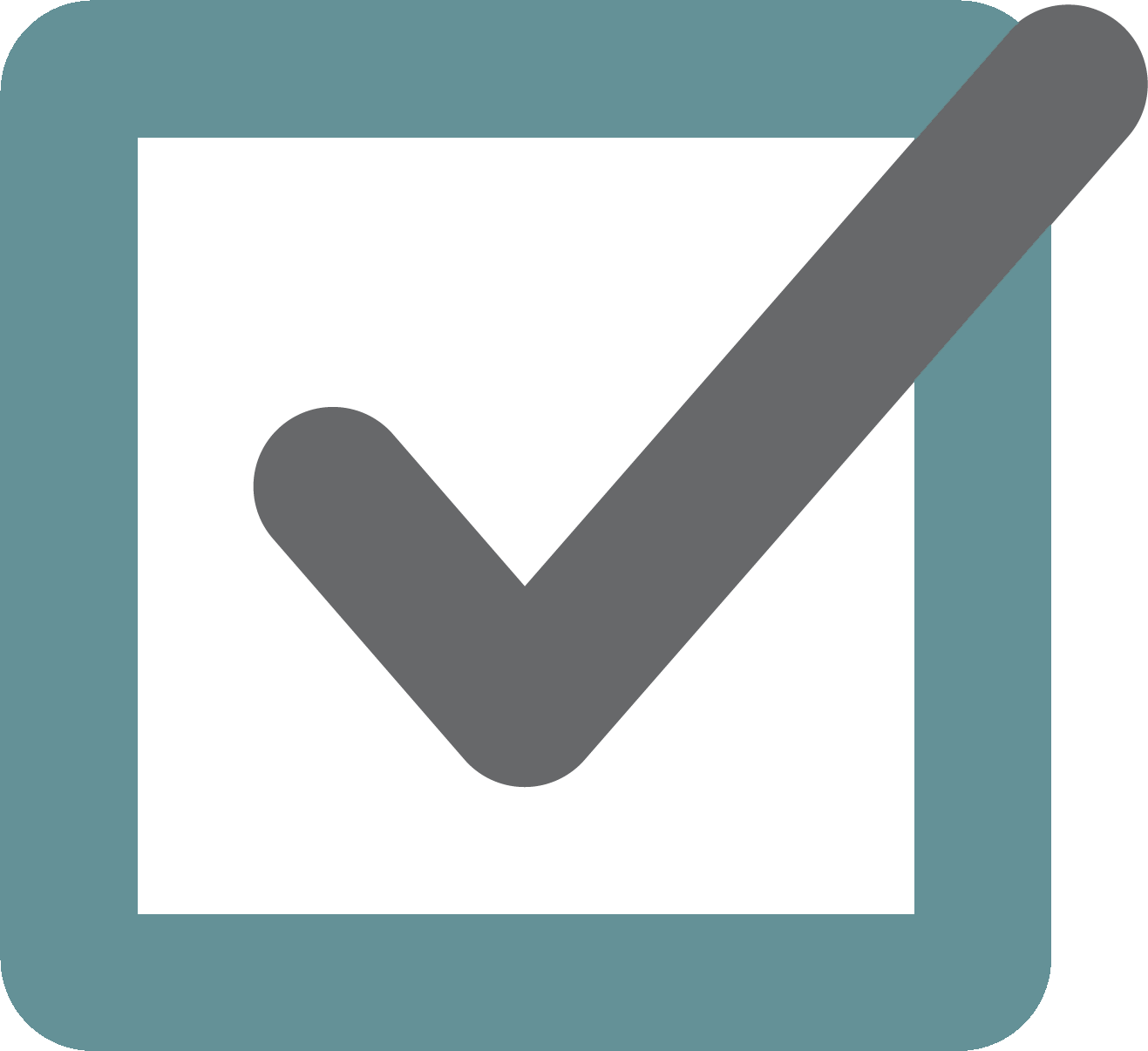 You have been hired as the new fact-checker.
 Check each claim on page 2 using the information from page 1.